EĞİTİMDE ÖLÇME VE DEĞERLENDİRME
ÜNİTE 1
EĞİTİMDE ÖLÇME VE DEĞERLENDİRMENİN 
YERİ VE ÖNEMİ
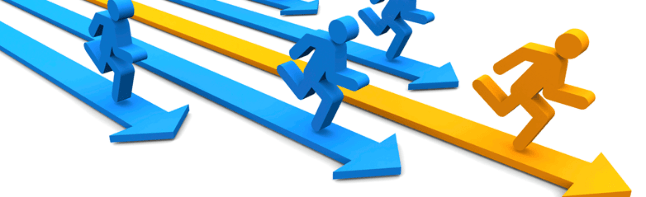 Prof.Dr. Mevlüt KAYA
Neden Ölçme ve Değerlendİrme?
Eğitimde, öğrencilerden beklenen bilgi, beceri ve tutumların gelişip gelişmediğini, geliştiyse hangi ölçüde geliştiğini belirlemek amacıyla ölçme ve değerlendirme 
    yapılır.
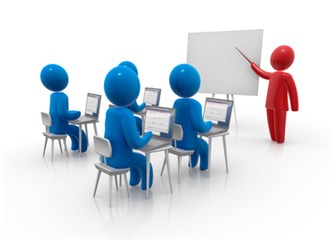 Ölçme ve Değerlendirme eğitim-öğretim sürecinin ve öğretim programlarının ayrılmaz ve tamamlayıcı bir parçasıdır.
Eğitimde niçin Ölçme ve Değerlendirme yapıyoruz?
Nİçİn Değerlendİrme YapIyoruz?
Eğitimde değerlendirme türleri aynı zamanda yapılan değerlendirmelerin amaçlarını da ortaya koyar.
Öğrencilerin ilgi ve yeteneklerinin tespit edilmesi
Öğrenme eksikliklerinin belirlenmesi
Öğrencilerin başarısının değerlendirilmesi 
Öğretim sürecinin değerlendirilmesi
Öğretim programlarının değerlendirilmesi 
Öğretmen yeterlik ve performansının değerlendirilmesi
Eğitimde ölçme ve değerlendirmenin amacı nedir?
Öğrencilerin hazırbulunuşluk düzeyini belirlemek
Öğrenme eksiklerinin ve nedenlerinin tespitini yapmak
Öğrenci gelişimini izlemek,
Öğretmene kendini tanıması ve öğretim yöntemlerinin ne derece yeterli olduğu konusunda geri bildirim sunmak,
Öğretmeninin öğrenciyi tanımasını sağlamak,
Karar vermek 
Eğitim sisteminin öğelerini geliştirmeye yönelik bilgi toplayarak eğitimin paydaşlarına etkili geri bildirimler vermek vb.
Ölçme ve değerlendirme yoluyla bilişsel davranışların (bilgilerin) yanında, duyuşsal (tutumlar) ve psiko-motor  (beceriler) davranışlar da ölçülmelidir.
Ölçme ve değerlendirmede yalnızca başarı testleri değil, alternatif değerlendirme yöntemlerini de kullanmalıdır.
(Örneğin: Sınıf içi uygulama, performans değerlendirme, anket, mülakatlar, velilerle yapılan görüşmeler gibi.)
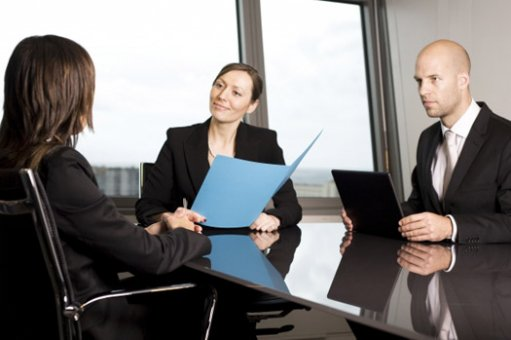 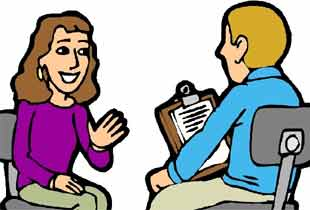 Bir dersin öğretiminde , dersi verecek öğretmenin dersin öğretimi ve değerlendirilmesiyle ilgili bazı kararlar vermesi gerekmektedir. 
Bu kararlar aşağıdaki gibi konularla ilgilidir:
Öğrencilerin işlenecek konuyla ilgili ön bilgilerinin yeterliliğinin nasıl belirleneceği?
Öğrencilerin genel hazırbulunuşluk düzeyinin nasıl belirleneceği ?
Öğrencilerdeki öğrenme motivasyon düzeylerinin nasıl belirleneceği ?
Derste hangi konuların işleyeceği ?
Belirlenen konuları hangi detayda işleyeceği ?
Hangi öğretim yöntemlerini kullanacağı ?
Ne tür ödev ve projeler vereceği ?
Hangi uygulamaların yapacağı ?
Öğrenci başarısını nasıl ölçüp değerlendireceği ?
Eğitim hizmetinin daha kaliteli olabilmesi için çevre şartlarının kontrol altına alınıp düzenlenmesi gerekmektedir.
Eğitim etkinliklerinin sistematik olması için eğitimde sistem yaklaşımı benimsenmiştir.
GİRDİLER
Öğrenci
Öğretmen
Yönetim
Veli
Program
Ortam …
SÜREÇÖğretim / ÖğrenmeEtkinlikleri
ÇIKTILAR
Bilişsel
Duyuşsal
Devinimsel
DEĞERLENDİRME
Klasik  Yöntemler
Alternatif Yöntemler
Eğitim-Öğretim Sürecinde Sistem Yaklaşımı
Eğİtİmde sİstem yaklaşImI
Öğrenci/ler
Öğretmen
Ö. Programları
Ekonomi, para
Yönetim
Ortam, araç-gereç
Veliler
Diğer personel
Öğrt.Strateji, yönt.tek.ilke
Öğretim Hizmet:
Güdüleme
Öğrenci katılımı
İpucu ve Açıklamalar
Pekiştirme
Dönüt ve Düzeltme
Ürün;
İstendik nitelikte
Yetersiz 
İstenmedik
DEĞERLENDİRME
[Dönüt]
Sistemi oluşturan tüm öğelerin iş birliği içinde çalışması tüm sistemi olumlu olarak etkiler.
Öğrenci
Öğretmen
Yönetim
Veli
Sistemi oluşturan tüm öğelerin iş birliği içinde çalışmaması tüm sistemi olumsuz etkiler.
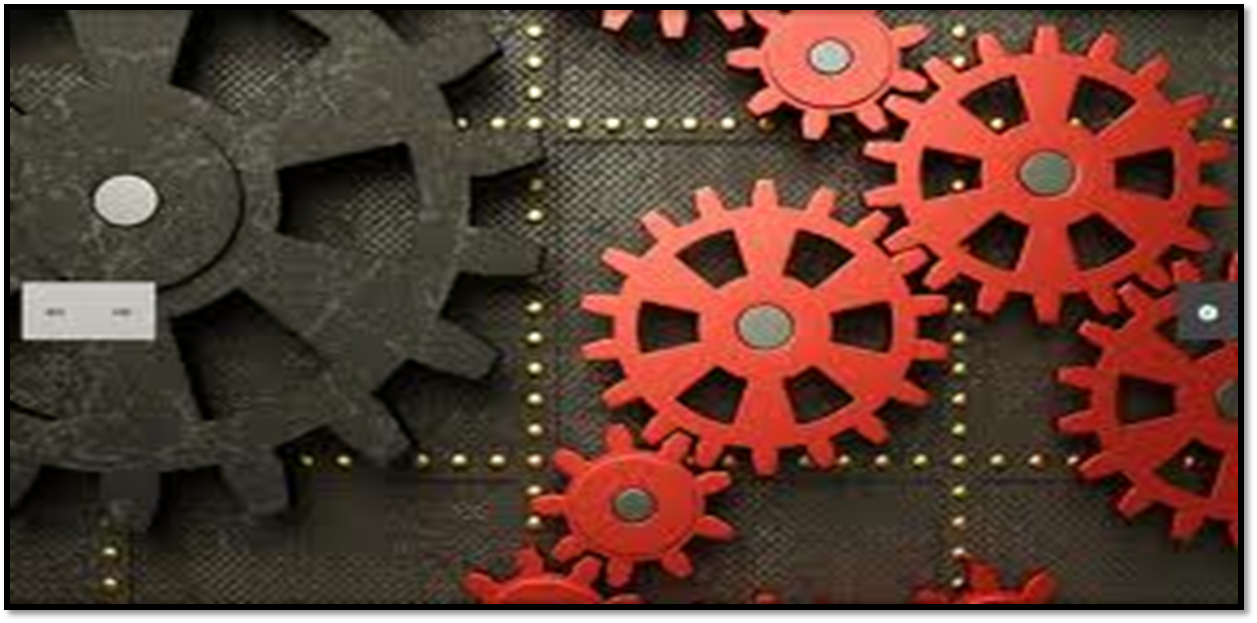 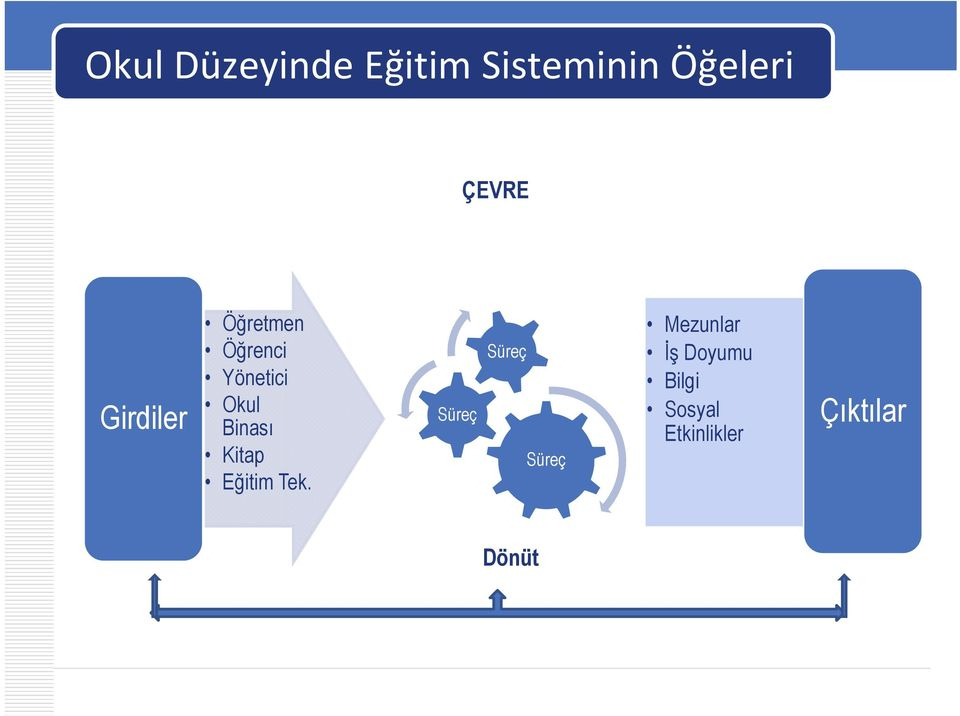 Eğİtİmde Sİstem YaklaşImIna Göre Verİmlİlİğİ Etkİleyen Faktörler
Sayılabilir.
ÖĞRENCİ 

Öğrenciler eğitim sistemine belli birtakım özellik ve potansiyelle gelirler. 
Öğrencilerin bilişsel, duyuşsal ve psiko-motor olarak öğrenme-öğretme etkinliklerine hazırbulunuşluğu yaşı ve sosyo-ekonomik durumu, gibi nitelikleri eğitim sisteminin öğrenciyle ilgili önemli girdileri arasında yer almaktadır.
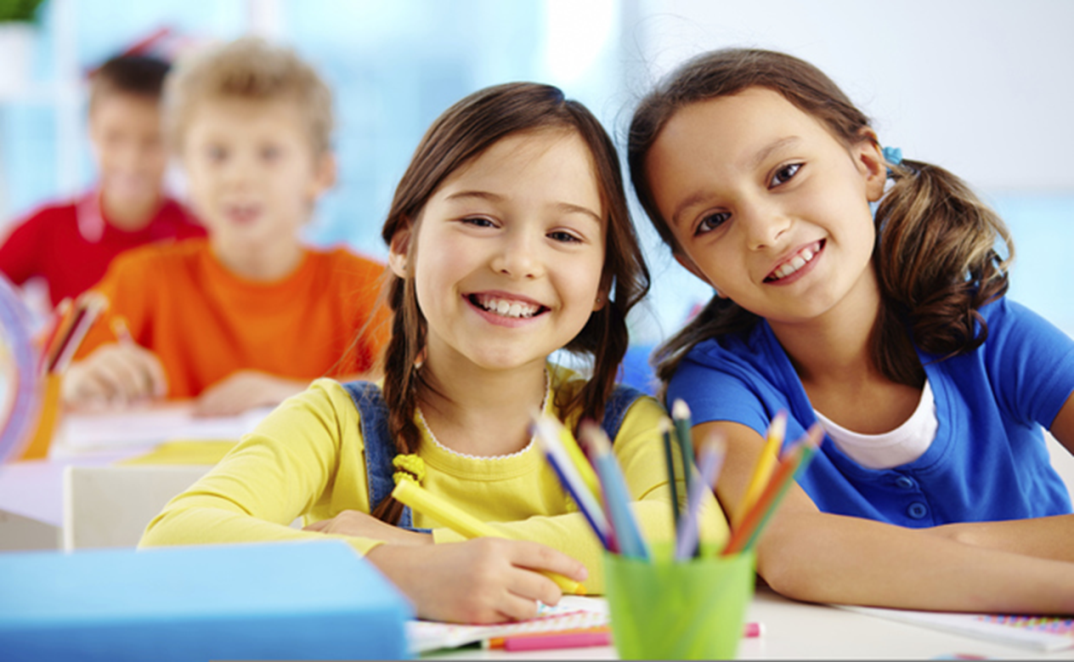 ÖĞRETMEN
ÖĞRETMEN 
Öğretmen tüm eğitim kademelerinde, gerek bilgi kaynağı veya rehber olarak gerekse örnek bir insan olarak eğitim sisteminin işleyişi sonucunda elde edilecek ürünleri ciddi olarak etkileyen faktörlerden biridir.

 Öğretmenlerin alan bilgisi, pedagojik formasyonu, genel kültürü, kişiliği, zeka ve yetenekleri  eğitim ve öğretimin kalitesini doğrudan etkiler.
EĞİTİM VE ÖĞRETİM PROGRAMLARI
Eğitim ve öğretim programları temelde öğrencilere hangi hedef davranışların kazandırılmasının arzulandığını gösteren planlar olduğu için tamamen sistemin ulaşmak istediği hedefleri ve kazanımları belirlemektedir. 

Öğrenme aktivitelerinin imkan verdikçe öğrenci merkezli olmasını sağlamak gerekmektedir.

Öğrenciler öğretim programının kazanımlarında bilgi düzeyinden kavrama ve uygulama düzeylerine çıkabilmelidir.
ekonomİ
Ekonomik koşullar, eğitim içi gerekli , sınıftaki öğrenci sayısı, öğretmen sayısı ve araştırma - geliştirme, telafi edici veya eksiklikleri tamamlayıcı birebir eğitime ayrılacak bütçenin miktarı sistemin işleyişine etkileyen ekonomik faktörler arasındadır. 

Eğitime ayrılan para çok yetersiz ise bu durumun neden olacağı sorunlar sistemin işleyişini ve verimliliğini olumsuz şekilde etkiler.
YÖNETİM
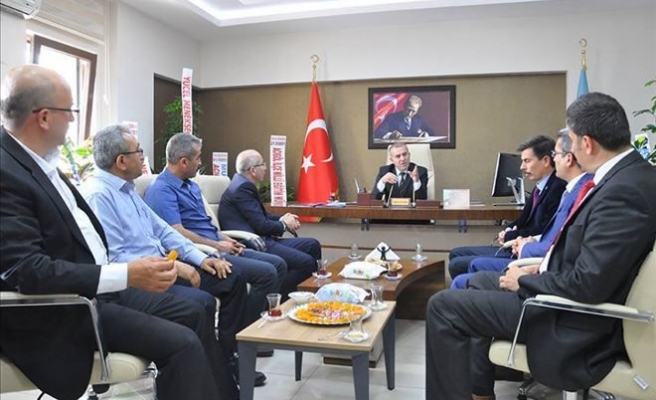 MÜDÜR
YÖNETİM
Başarılı bir eğitim sistemi içi, etkili liderlik gerekli koşullardan biridir.

Yöneticilerin gerek öğretmenlere gerekse öğrencilere karşı sahip oldukları tutumlar ve yöneticilerin kişilik yapıları sistemin girdilerini belirleyen faktörler arasındadır.
Eğİtİm Sİstemİnİn Süreç Öğesİ
Eğitim sisteminin süreç öğesi öğrencilere istendik ve planlanan bilgi, beceri ve davranışların kazandırılması için yapılan tüm işlemlerdir.
Öğrenci Performansı
Ders Programının İşlenmesi
Öğretmen Performansı
Eğitim sisteminin süreç öğesi
Ekonomik imkanların etkin kullanımı
Yönetimin sürecin verimli olmasına etkisi
Eğİtİm Sİstemİnİn ÇIktI Öğesİ
Öğrenciler sistemin bir çıktısı olarak planlanan ve arzulanan davranışları:
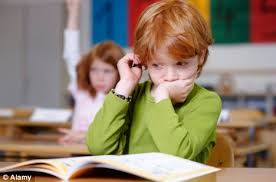 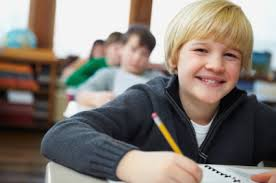 Yeterli bir düzeyde kazanmış,
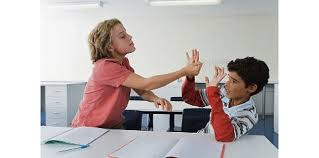 Yeterli düzeyde kazanamamış,
İstenmeyen davranışları kazanmış olabilirler.
EĞİTİM SİSTEMİNİN DEĞERLENDİRME ÖĞESİ
1. Eğitim sisteminin girdilerinin uygunluğunun belirlenmesi
2. Eğitim sisteminin sürecin işlerliğinin belirlenmesi
3. Eğitim sisteminin çıktılarının kalitesinin belirlenmesi
4. Eğitim sisteminin değerlendirme öğesinin değerlendirilmesi
Eğİtİmde Program Gelİştİrme Sürecİnde Ölçme ve Değerlendİrmenİn Yerİ ve Önemİ
Temel Kavramlar:
Eğitim Programı: Belli bir okul veya eğitim kurumunda öğrencilerin amaçlarına ulaşmaları için yapılacak tüm öğrenme ve öğretme etkinlikleridir. Amaca ulaşmak için sistemli ve birbirine uyumlu çalışmak   demektir.
Öğretim Programı: Belli bir öğretim basamağındaki dersler ve bunların içeriği, süresi, yaşantıları ve değerlendirmelerini tanımlar.
Ders Programı: Derste hangi konuların hangi düzeyde ve nasıl öğretileceğini belirler.
Örtük Program: Programda yazılı olmayan ama öğrencilere kazandırılmak istenen nitelikler (ahlak vb.).
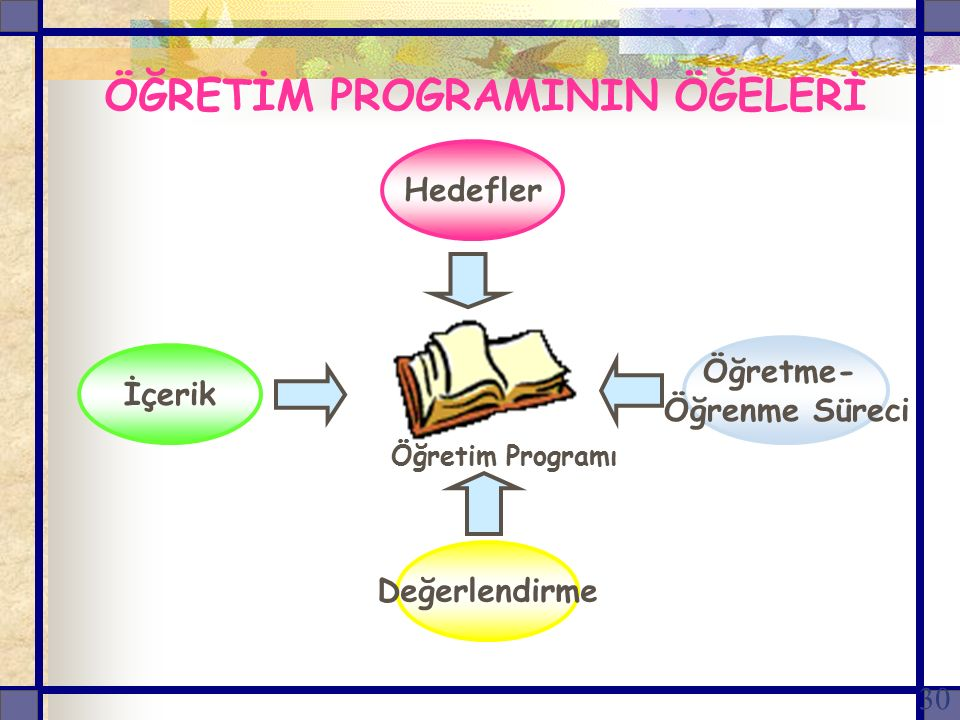 Öğretim programının öğeleri
Hedefler ve davranışlar

İçeriğin düzenlenmesi

Öğrenme-öğretme aktiviteleri

Ölçme ve değerlendirme
Öğretim Programının Öğeleri
Hedef ve Hedef davranışlar
Hedef: Öğrencilerde kazanılması istenen niteliklerdir. 
Bu hedefler; bilişsel, duyuşsal ve psikomotor alanlarla ilgilidir. Hedefler dikey olarak üçe ayrılır;
2) İçeriğin Düzenlenmesi
  Aşamalık ilkesine uygun olarak anlatılmak istenen hedef davranışları kazandıracak biçimde ünite ve konuların düzenlenmesi.
İçerik öğrencinin hazır bulunuşluk düzeyine ve düşünme yeteneğini geliştirmeye uygun bir yapıda düzenlenmelidir.

3)Öğrenme ve Öğretme Etkinlikleri
    (Eğitim Durumları: Öğretme-Öğrenme Süreci)
Eğitim sisteminin verimli işlemesi açısından en önemli öğedir. Temel amacı istendik hedef ve davranışların öğrencilere kazandırılmasıdır.
Eğİtİm DurumLARI: Öğrenme – Öğretme Süreci
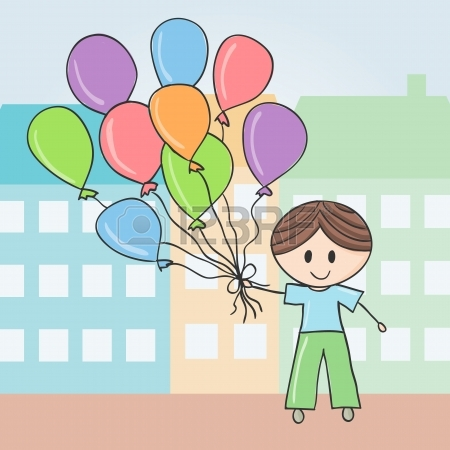 1. Hedeften Haberdar Etme
5. İpucu
6. Dönüt
4. Pekiştireç
2. Dikkat Çekme
7. Düzeltme
3. Güdüleme
Öğretim Hizmetinin Kalitesini Belirleyen Öğeler
4) Ölçme ve Değerlendirme
  Öğrencilere kazandırılması planlanan hedeflerin ne kadar kazanıldığı ve varsa aksaklıklarının neler olduğunu tespit eder.
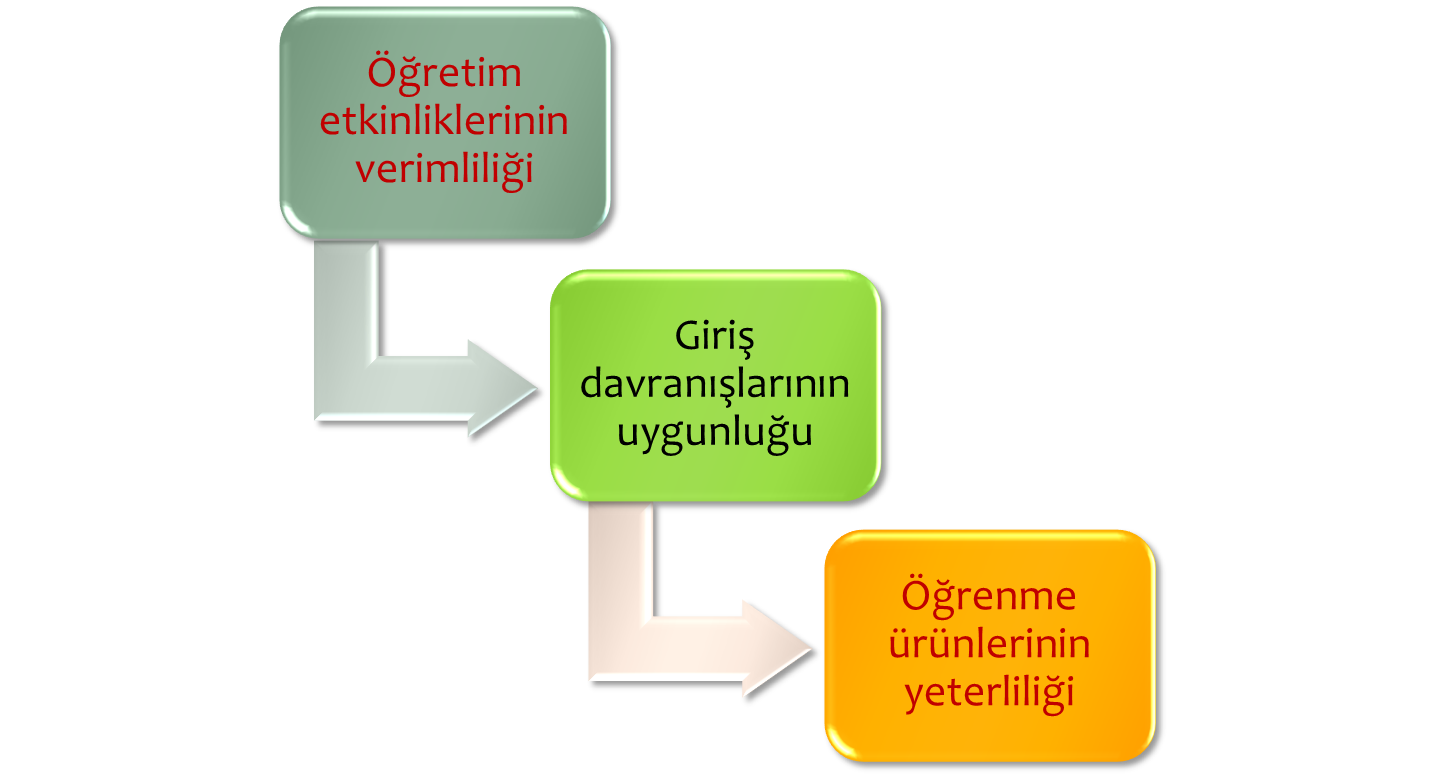 Program Gelİştİrme Sürecİnde Süreklİlİk İlkesİ AÇISINDAN Ölçme ve Değerlendirmenin Yerİ ve Önemİ
Hazırlanan öğretim programları esnek ve güncel olmalıdır.
Ölçme sonuçlarından faydalanarak programın eksik ve yetersiz yönleri tespit edilir ve düzeltmeye tabi tutulur.
Bilimsel, sosyo-ekonomik ve teknolojik yapının değişmesi program geliştirmenin süreklilik arz etmesini zorunlu kılar.
Program Geliştirme Sürecinde Süreklilik
DEĞERLENDİRME
UYGULAMA
DÜZELTME
Program geliştirmede ölçme ve değerlendirmenin önemi
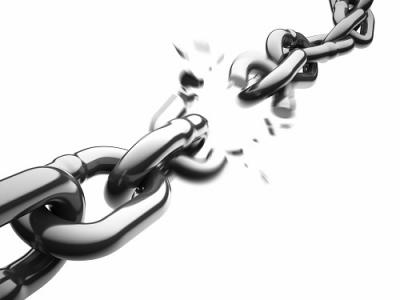 Ölçme ve değerlendirme olmadan program geliştirmede süreklilik düşünülemez.
Öğrencinin dersteki başarısını ölçmek ve elde ettiği ölçütlere göre değerlendirme yapmak için öğretmenin ölçme ve değerlendirme konusunda bilgili ve yeterli olması  gerekir.
Meslek Lisesi    (Matematik sınavından )  Fen Lisesi
                                  50 puan almışlar.
Her iki öğrencinin de başarı düzeyi aynıdır.
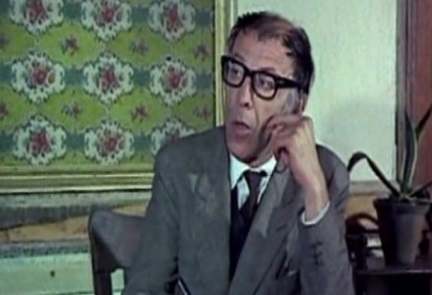 Bu şekilde düşünen bir öğretmen yanlış bir değerlendirme yapmış olur.
Eğitimde Ölçme ve Değerlendirme Konularında Yeterli Bir öğretmenin:

Verdiği puanların ne kadar hata içerdiği,
Bazı standart test puanlarının neyi ifade ettiği,
Yaptığı sınavın kapsamının uygunluk derecesi,
Soru yazma teknikleri, yazdığı soruları nasıl iyileştirebileceği,
Uyguladığı sınav sorularının teknik olarak nasıl analiz edebileceği,
Dersleriyle ilgili olarak soru bankalarını nasıl oluşturup kullanabileceği gibi konularda yeterli bilgi ve beceriye sahip olması gerekir.
………
……..
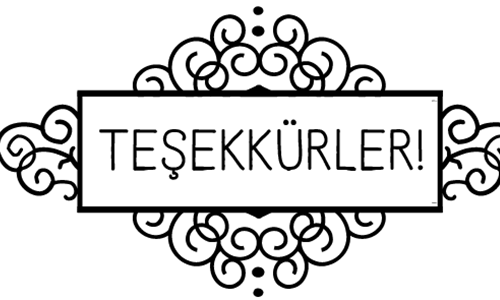